Речници, ламбда изрази и LINQ
Колекции и заявки
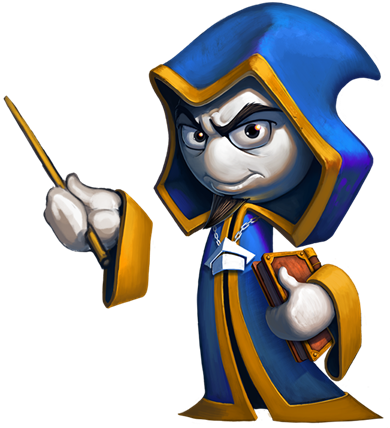 Програмиране
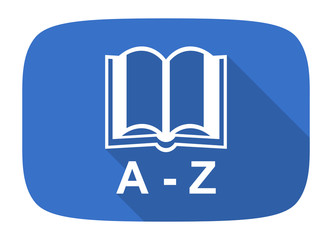 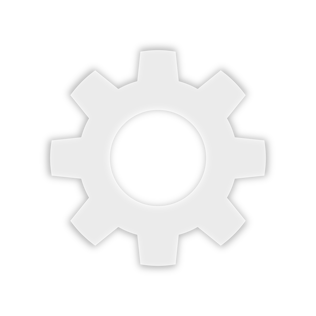 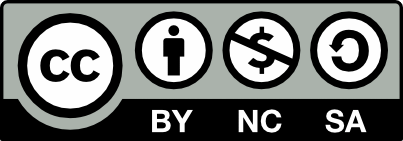 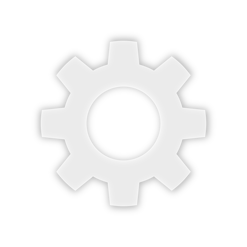 Учителски екип
Обучение за ИТ кариера
https://it-kariera.mon.bg/e-learning/
SortedDictionary<K, V>
Сортирани речници
Използват балансирано дърво за претърстване
SortedDictionary<K, V>
Пазят ключовете си сортирани в техния естествен ред
var sortedDict = new SortedDictionary<int,int>();
2
Речници: Функционалност
Count – пази броя на двойките от ключ-стойност
Keys – съдържа уникалните ключове


Values – съдържа всички стойности

Основни операции: Add(), [], Remove(), Clear()
var dict = new SortedDictionary<string, int>();
foreach(var key in dict.Keys)
  Console.WriteLine(key);
Console.WriteLine(String.Join(", ", dict.Values));
3
Речници: Функционалност (2)
Намиране на ключ / стойност:
ContainsKey() – проверяваме дали даден ключ съществува в речника (бърза операция)
ContainsValue() – проверяваме дали дадена стойност съществува в речника (бавна операция)
TryGetValue() – проверяваме дали даден ключ съществува в речника и  отпечатва стойността му
4
SortedDictionary<K, V> – Пример
SortedDictionary
<string, string>
Alice
+359-899-55-592
Pesho
0881-123-987
ComparatorFunction
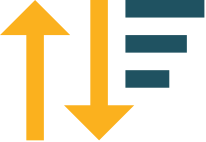 Ключ           Стойност
5
Пример: SortedDictionary – Събития
var events = new SortedDictionary<DateTime, string>();
events[new DateTime(1998, 9, 4)] = "Google's birth date";
events[new DateTime(2013, 11, 5)] = "SoftUni's birth date";
events[new DateTime(1975, 4, 4)] = "Microsoft's birth date";
events[new DateTime(2004, 2, 4)] = "Facebook's birth date";
events[new DateTime(2013, 11, 5)] = "SoftUni was founded";
foreach (var entry in events)
{
   Console.WriteLine("{0:dd-MMM-yyyy}: {1}", 
      entry.Key, entry.Value);
}
6
Задача: Пребройте реалните числа
Въведете списък от реални числа и ги изведете в нарастващ ред заедно с техния брой срещания
8 2.5 2.5 8 2.5
1.5 5 1.5 3
-2 0.33 0.33 2
2.5 -> 3 times
8 -> 2 times
1.5 -> 2 times
3 -> 1 times
5 -> 1 times
-2 -> 1 times
0.33 -> 2 times
2 -> 1 times
7
Решение: Пребройте реалните числа
double[] nums = Console.ReadLine().Split(' ')  .Select(double.Parse).ToArray();
var counts = new SortedDictionary<double, int>();
foreach (var num in nums)
   if (counts.ContainsKey(num))
      counts[num]++;
   else
      counts[num] = 1;
foreach (var num in counts.Keys)
    Console.WriteLine($"{num} -> {counts[num]}");
counts[num] пази колко пъти num се среща в nums
8
Какво научихме този час?
Dictionary<K, V> с/у SortedDictionary<K, V> - елементите в обикновения речник се пазят по ред на добавяне, докато в сортирания – редът на добавяне няма значение
Начинът на работа със SortedDictionary<K, V> е аналогичен на обикновения речник
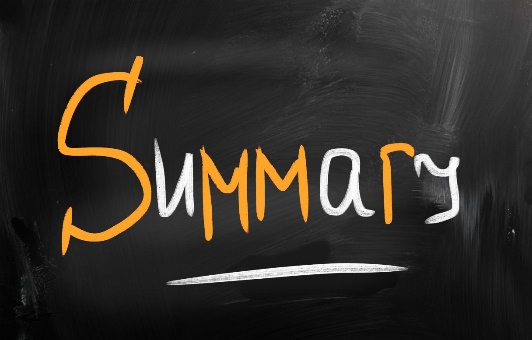 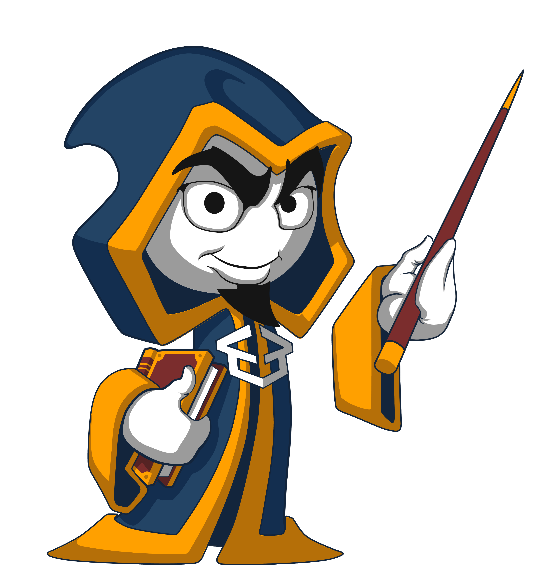 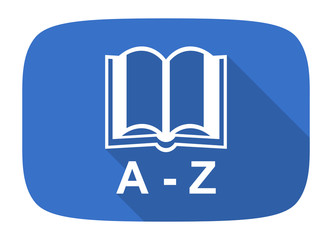 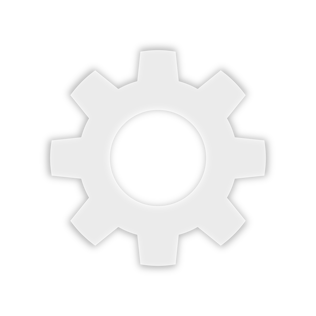 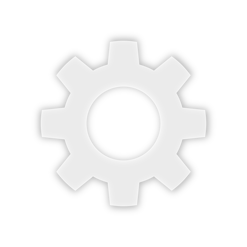 9
Речници, ламбда изрази и LINQ
https://it-kariera.mon.bg/e-learning/
Министерство на образованието и науката (МОН)
Настоящият курс (презентации, примери, задачи, упражнения и др.) е разработен за нуждите на Национална програма "Обучение за ИТ кариера" на МОН за подготовка по професия "Приложен програмист"


Курсът е базиран на учебно съдържание и методика, предоставени от фондация "Софтуерен университет" и се разпространява под свободен лиценз CC-BY-NC-SA
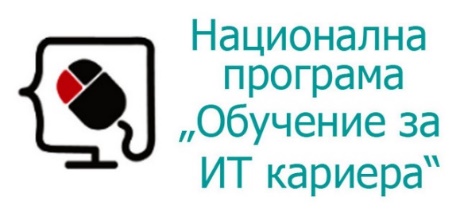 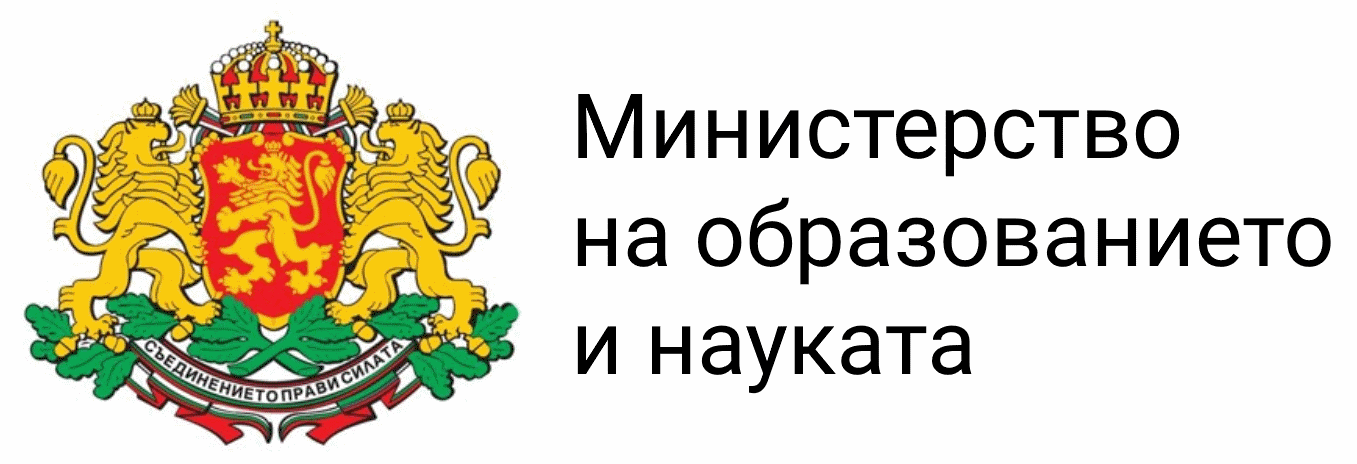 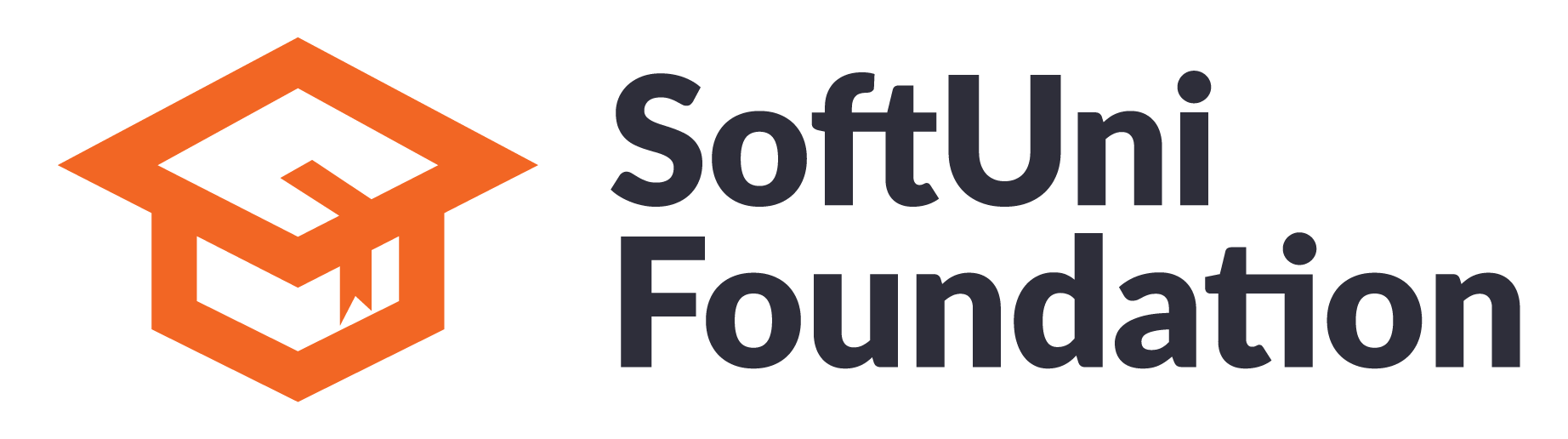 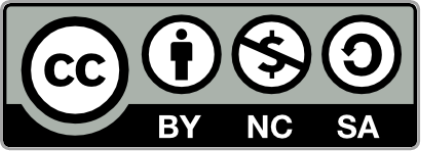 11